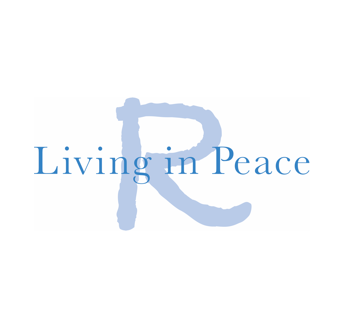 じぶんに　ついてほかの　ひとに　きこう！
ともだちや　かぞく　など　たくさんの　ひとに　よいところや　わるいところを　しつもん　しましょう！「なぜ　そう　おもうか？」　も　あわせて　ききましょう。